SAN FRANCESCO D'ASSISI
Laudato sii, o mio Signore:
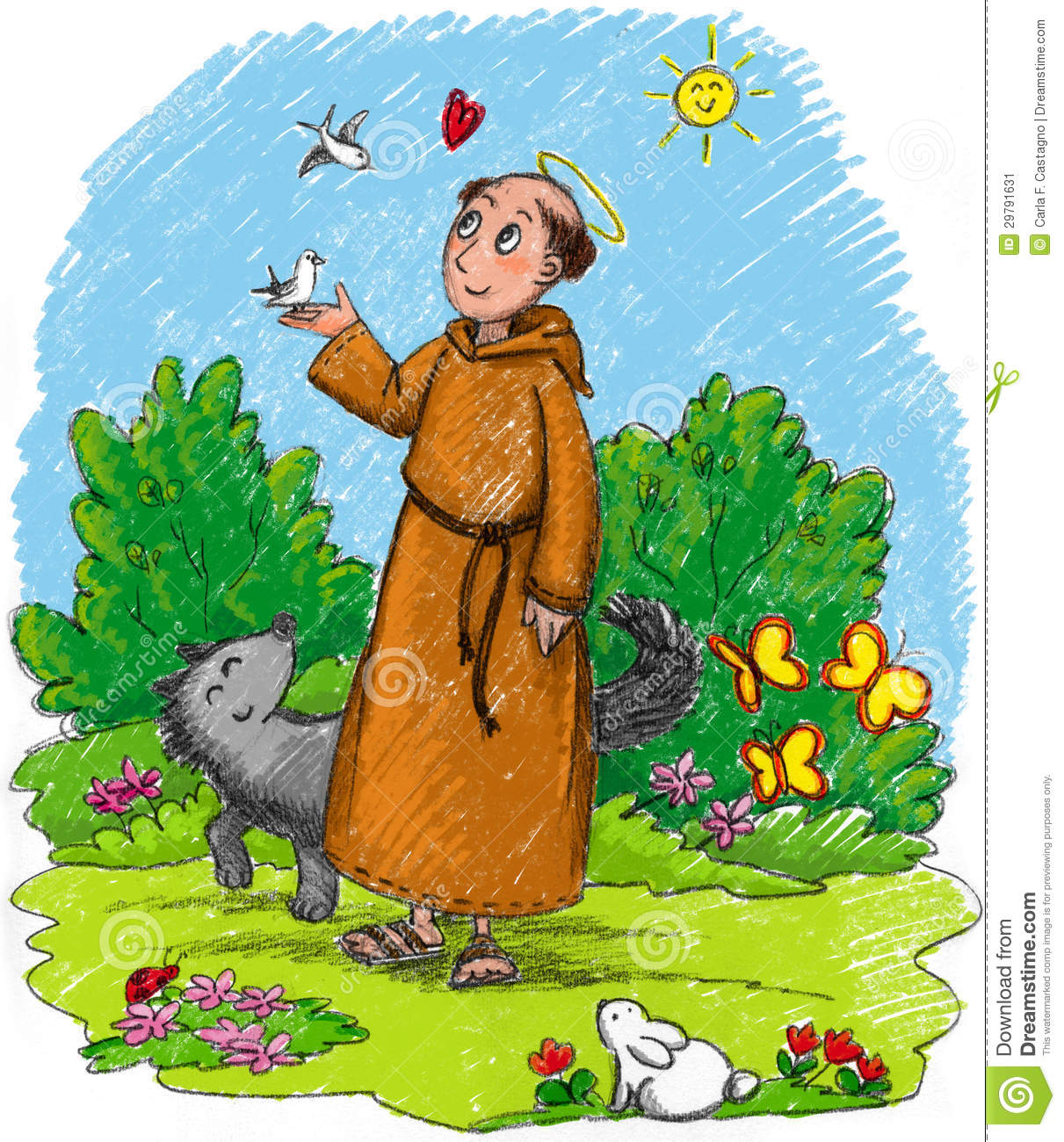 Francesco chiamò tutte le cose create da Dio «Fratello» e «Sorella» ed inventò una bellissima preghiera in cui lodò Dio e lo ringraziò per aver creato il SOLE, LA LUNA, LE STELLE, L’ACQUA, IL FUOCO e tante cose meravigliose che rendono bella la vita degli uomini.
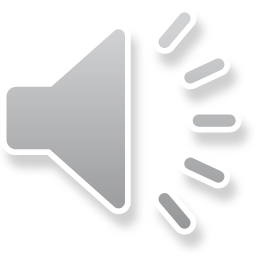 SAN FRANCESCO
Il cantico delle creature
San Francesco cantava così: 
Laudato sii, o mio Signore, 
per tutte le tue creature, 
per il SOLE
e per la LUNA,
per le STELLE
e per il VENTO, 
e per L’ACQUA
e per il FUOCO!
Laudato sii, o mio Signore
per sorella madre terra:
 ci alimenta e ci sostiene,
per i FRUTTI, 
i FIORI 
e L’ERBA,
per i MONTI
e per il MARE. 
Laudato sii,  o mio Signore
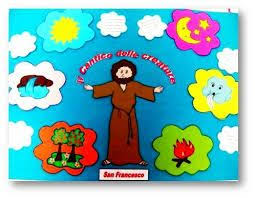 Leggi la preghiera di San Francesco e illustra.
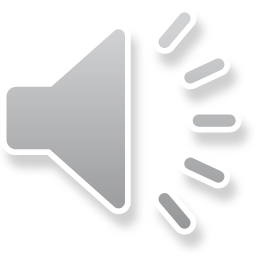